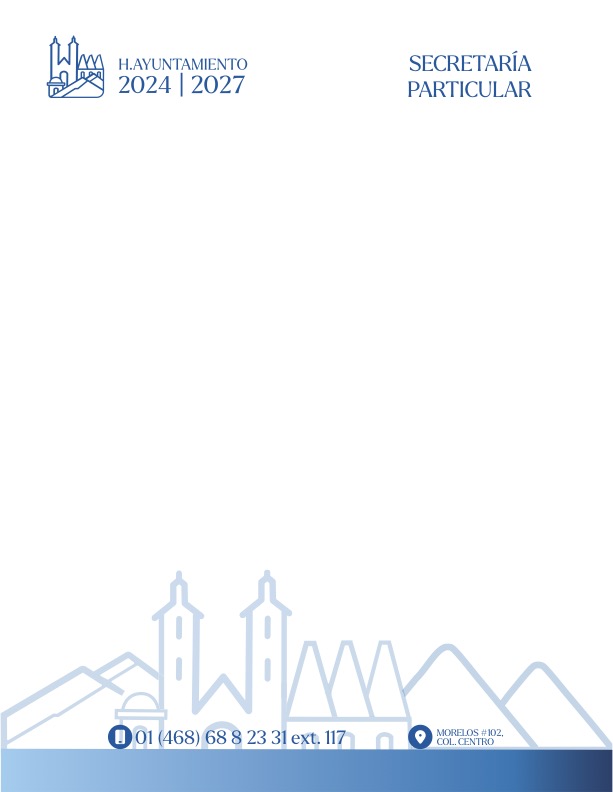 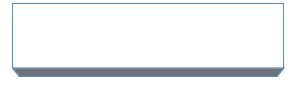 Presidente Municipal 
L.A.E. Rubén Urías Ruíz
Secretario Particular: L.C.I. Luis Antonio Tello Sánchez
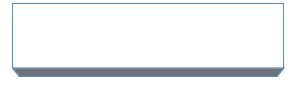 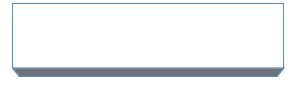 Asesor del Presidente: Lic. Emanuel Alejandro Tinajero Morales
Auxiliar: Montserrat Frausto López
Recepcionista: Susana Arellano Cruz
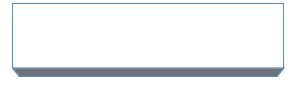 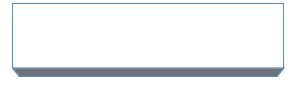 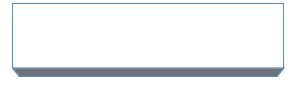 Coordinador de Comunicación Social, 
Prensa y Difusión: C. Eduardo Daniel Sosa Romero
Coordinadora de Giras y Eventos: Laura Guadalupe  Otero Otero
COMIDIS : T.S. Marcela María Rangel Gamba, Luis Fernando Terán Cantero,
Ana María Cano Aguilar
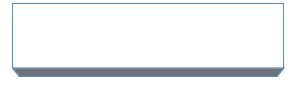 Coordinadora de Planeación: T.S.U. en Artes Escénicas Ana Paula Gamba Sánchez
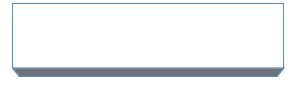 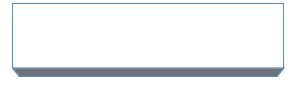 Coordinadora de Enlace 
Interinstitucional: Lic. María del Rosario Miranda  Carrillo
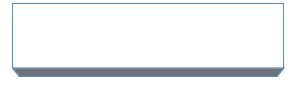 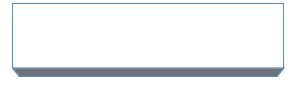 Auxiliar de Presidencia:                           C. Magdalena Contreras Ruíz
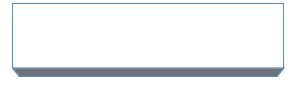 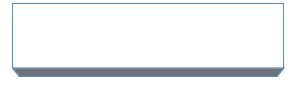 Auxiliar de Giras y Eventos: C. Juan José Méndez García, Arely Neftalí Mejía Villegas, José David Pons Razo (l.r
Auxiliar de Comunicación Social:  Flor Jaqueline Rico Reséndiz (L.R.),Ruth Jocabed Martínez García (l.r.), C. Miriam Paulina Cárdenas García, Ángel Moisés Bernal Camacho (l.r.),Jesús Fernando  Audevez Gamba (l.r.),Lizeth Jazmín  Molina Rangel (l.r.).
Auxiliares de Planeación:, Galván de Anda Gustavo Javier, Herrera Briones Julio César, Lan Sandy Mancilla Martínez
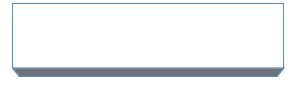 Auxiliar de Secretaria Particular: L.A.E. Patricia Rivera Ramírez

Asistente :
Ing. Virginia Vázquez Sánchez
PRESIDENCIA MUNICIPAL